Paxos Made Transparent
Heming Cui, Rui Gu, Cheng Liu, Tianyu Chen, Junfeng Yang
University of Hong Kong
Columbia University
Tsinghua University
1
Many online services
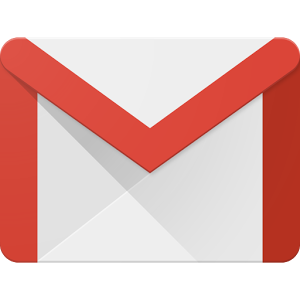 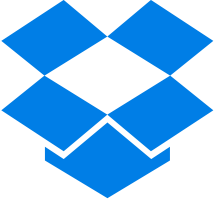 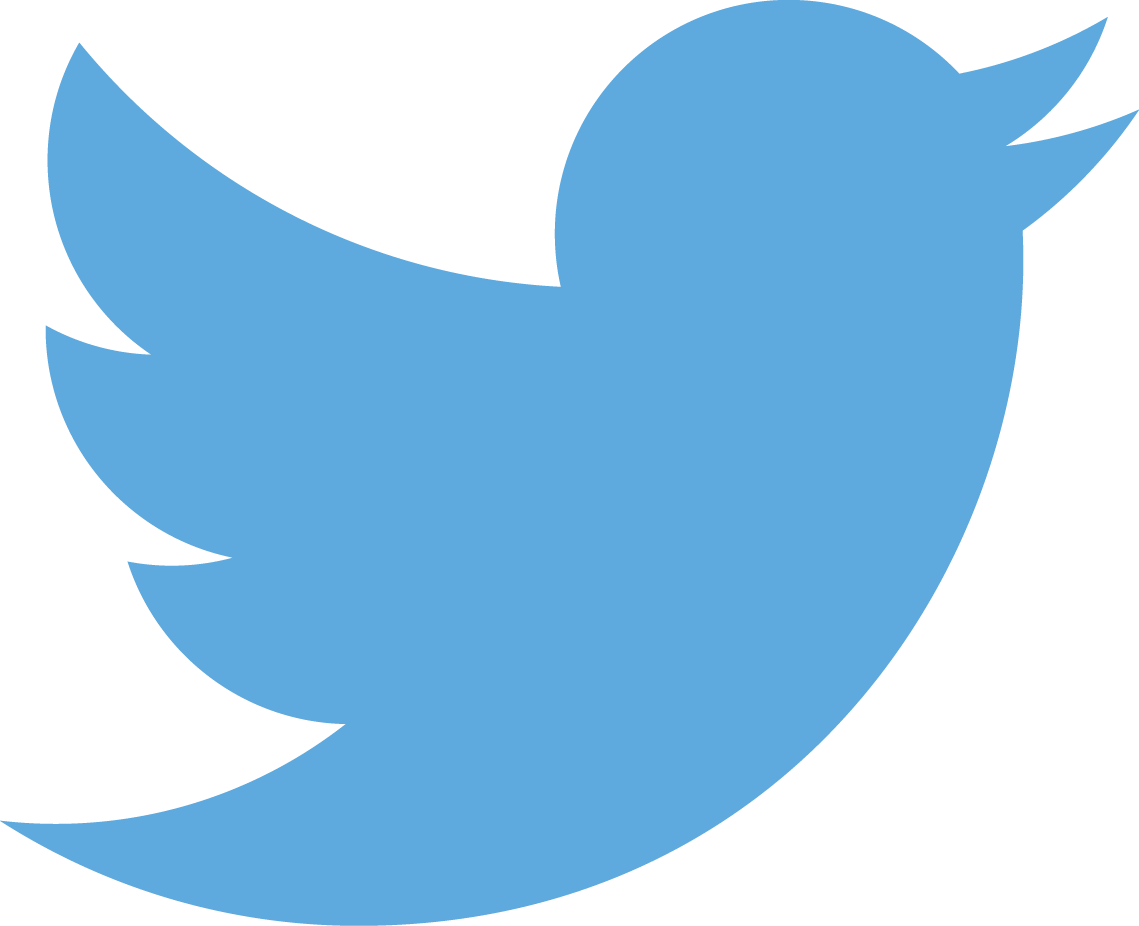 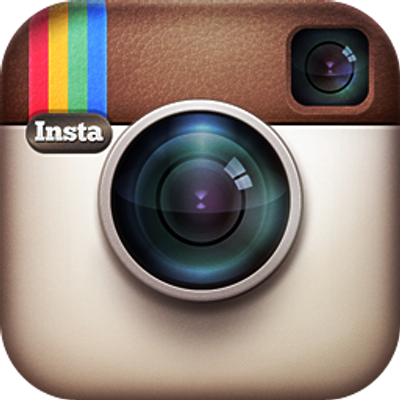 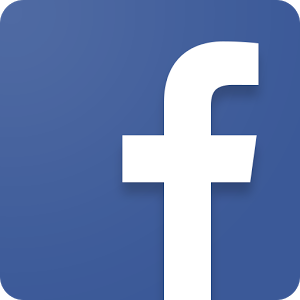 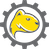 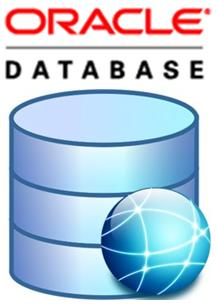 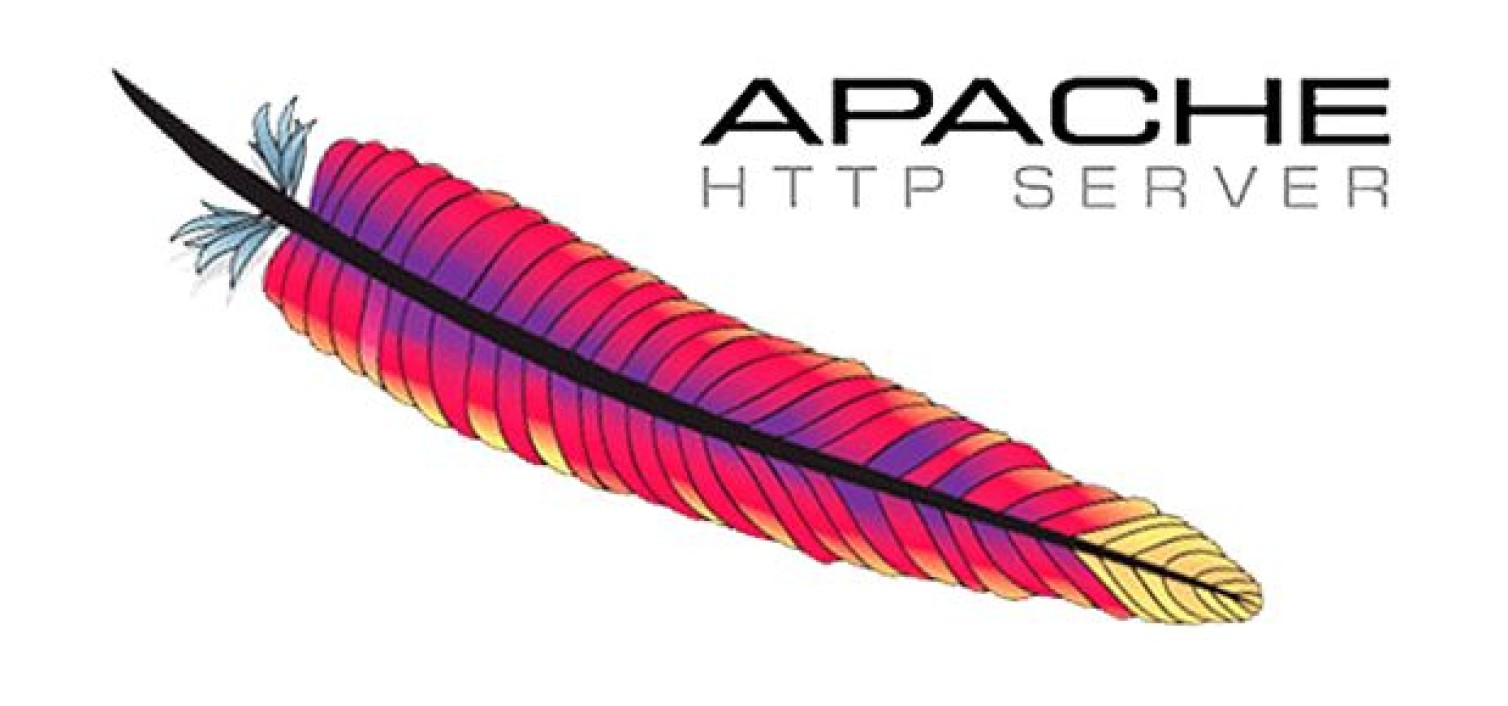 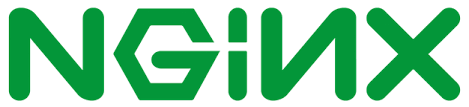 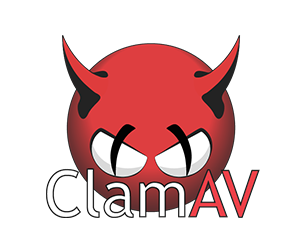 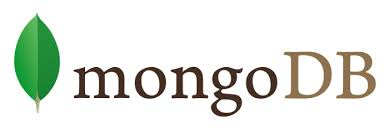 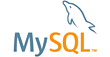 High availability is crucial!
2
How do we achieve availability?
State Machine Replication(SMR) is an answer!
3. Paxos consensus interface
2. Replication
Input
Input
Input
Server
                  Program
Server
                Program
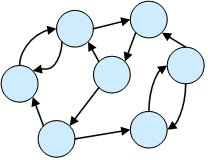 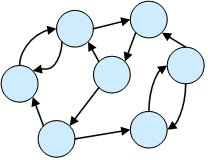 Server
                  Program
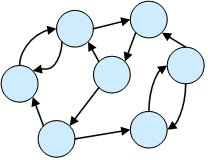 1. Deterministic  state machine
3
Challenges
Need a SMR consensus input interface




Deterministic state machine
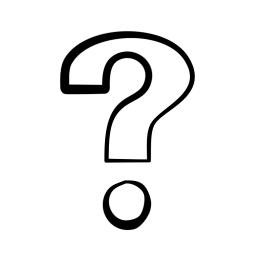 Build my own SMR system?
[Paxos made simple]
[Paxos made practical]
[Paxos made live]
…
[Yang MODIST 2009]
[Killian MACEMC 2007]
[Dalzanno et al. 2014]
…
Use existing SMR system?
Chubby lock-interface
ZooKeeper file IO-interface
…
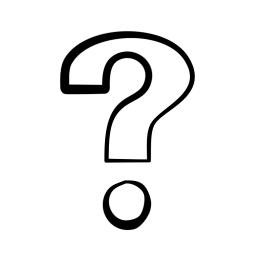 My server is multithreaded, how to make it deterministic?
4
An Ideal SMR for Server Programs
Container
Container
Container
Black Box
Server Replica
Black Box
Server Replica
Black Box
Server Replica
A transparent SMR system
A general server program just runs on top of this system without modifications

Main benefits
Servers automatically enjoy automatically improved availability
The SMR system developers and server developers focus on their own logic: save time, reliable
5
How does Crane handle all the challenges?
6
Consensus Interface Challenge
Crane’s Socket Consensus Interface
Ensure all replicas see the same order of POSIX socket calls issued from client programs
Invoke Paxos consensus on each socket call issued by client programs
7
Thread Nondeterminism Challenge
Crane Leverages Deterministic Multithreading (DMT)
DMT background
Assign a global counter (logical clock) with each inter-thread communication (e.g., pthread_mutex_lock())
Same input  communications scheduled at same logical clocks





Crane leverages our prior system Parrot [SOSP '13]
Schedule pthreads synchronizations at runtime
Fast (12.7% overhead) on a wide range of 108 popular programs
Thread 1
Thread2
0 : lock(&A)
1 : lock(&B)
2 : unlock(&A)
3 : unlock(&B)
8
Input Timing Challenge
Machine 1 (Primary)
Server program
recv
request :  balance = 0
Thread1
Thread2
request  :  balance += 1
recv
Bal = 0
Bal += 1
Socket calls received after consensus
delay
Machine 2 (Backup)
Server program
recv
Thread1
Thread2
recv
Bal += 1
Bal = 0
9
Prior Approaches to Address the Input Timing Challenge
Record-replay [Rex EuroSys '14]
Recording and transferring thread interleavings across replicas may incur bandwidth consumption and slowdown

Execute-then-verify [Eve OSDI '12]
Require developers to manually annotate shared states

Use a two-phase commit approach to determine a logical clock across replicas for each request [dOS OSDI '10]
Two-phase commit can’t tolerate primary failures
Determining a logical clock for each request may be slow
10
Our Time Bubble Technique
Server program
Request : balance = 0
Machine 1 (Primary)
Thread1
Thread2
recv
Request : balance += 1
Bal = 0
recv
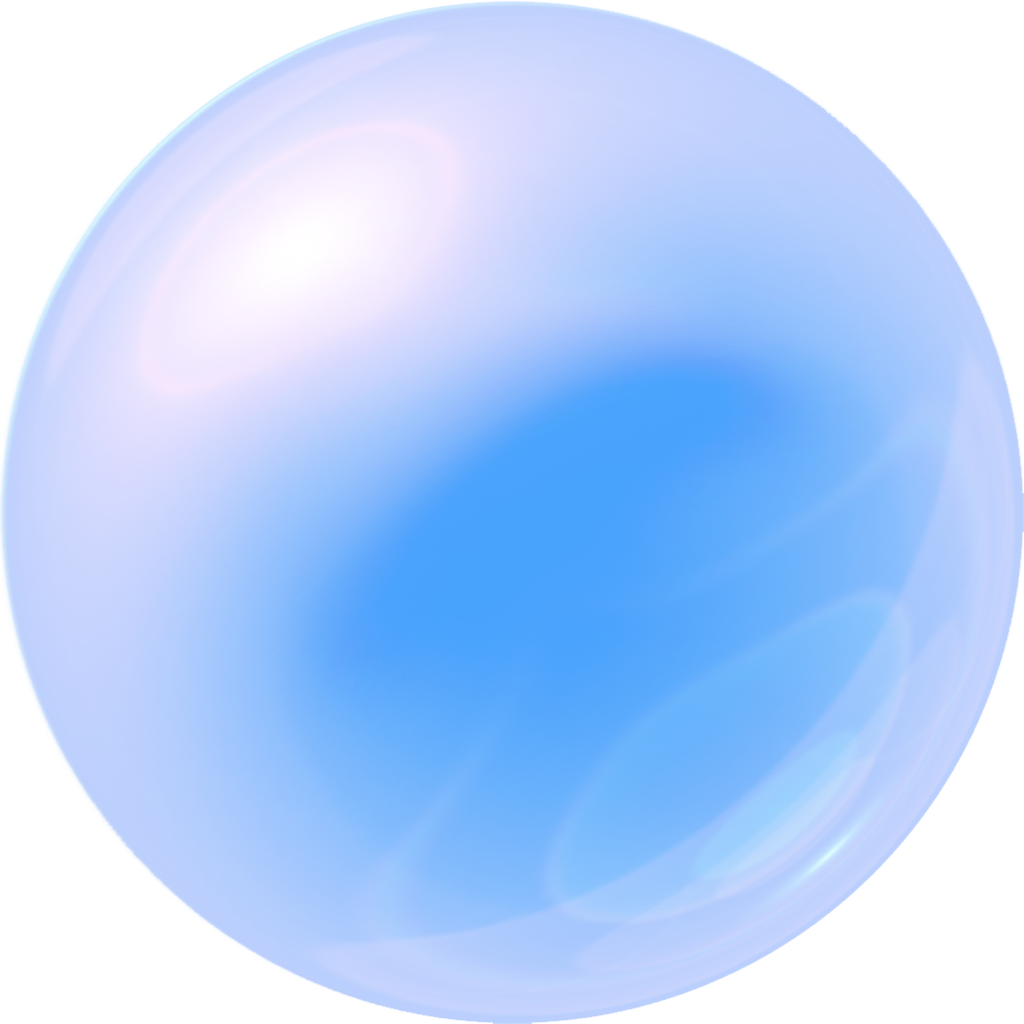 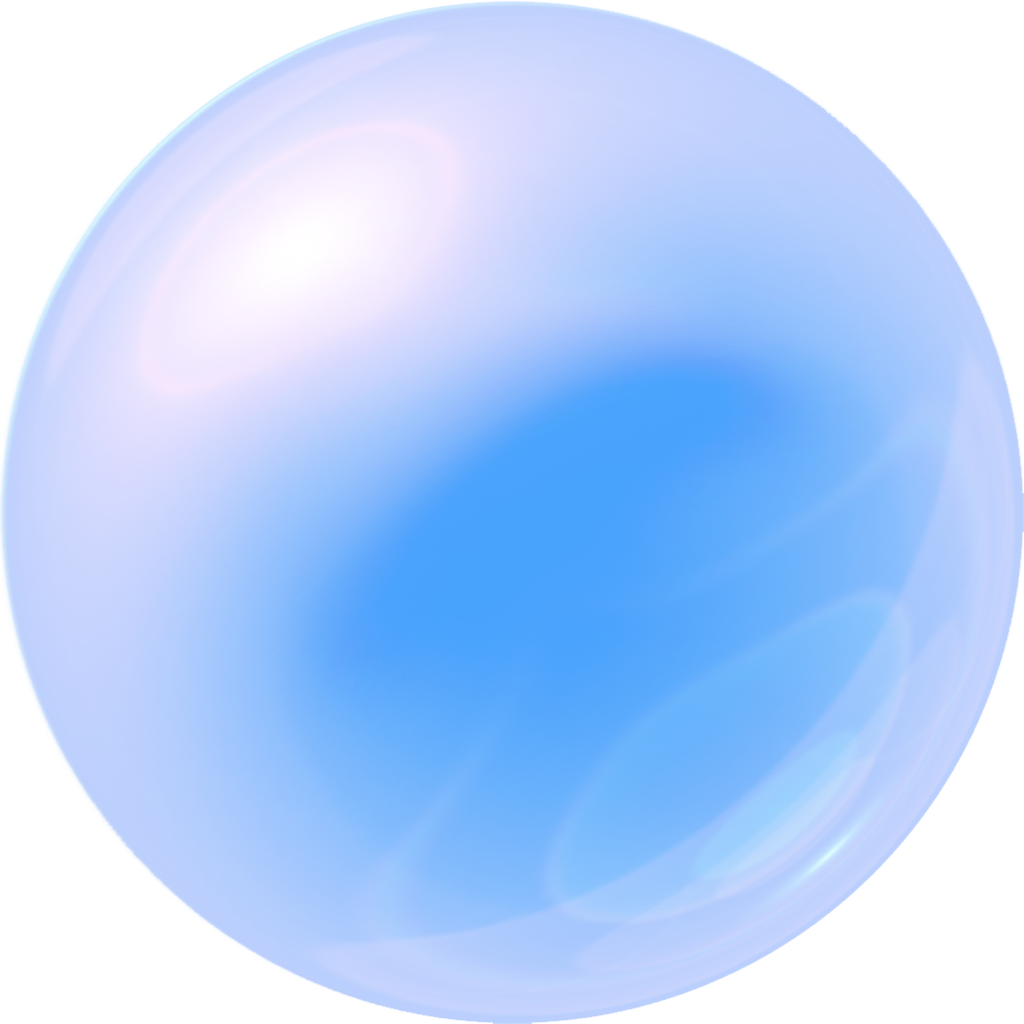 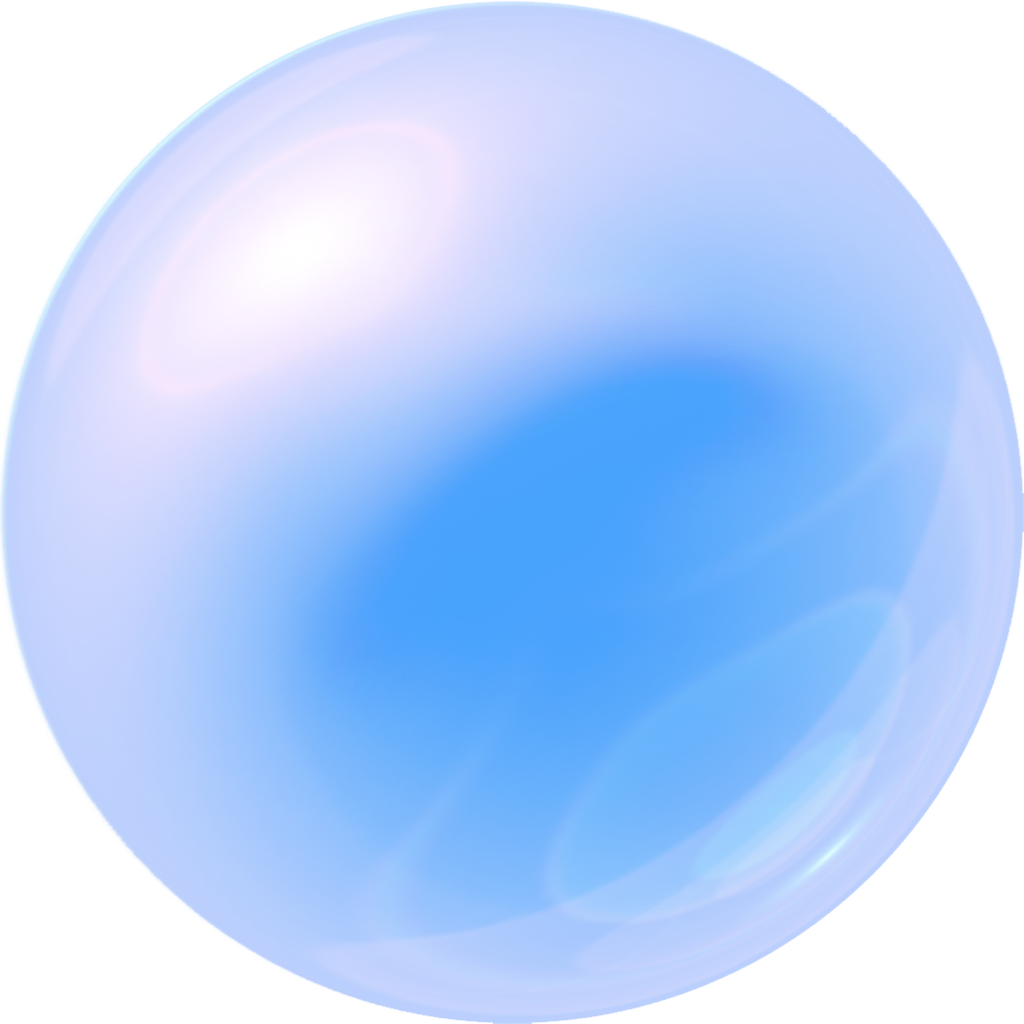 Socket calls received
after consensus
delay
Bal += 1
recv
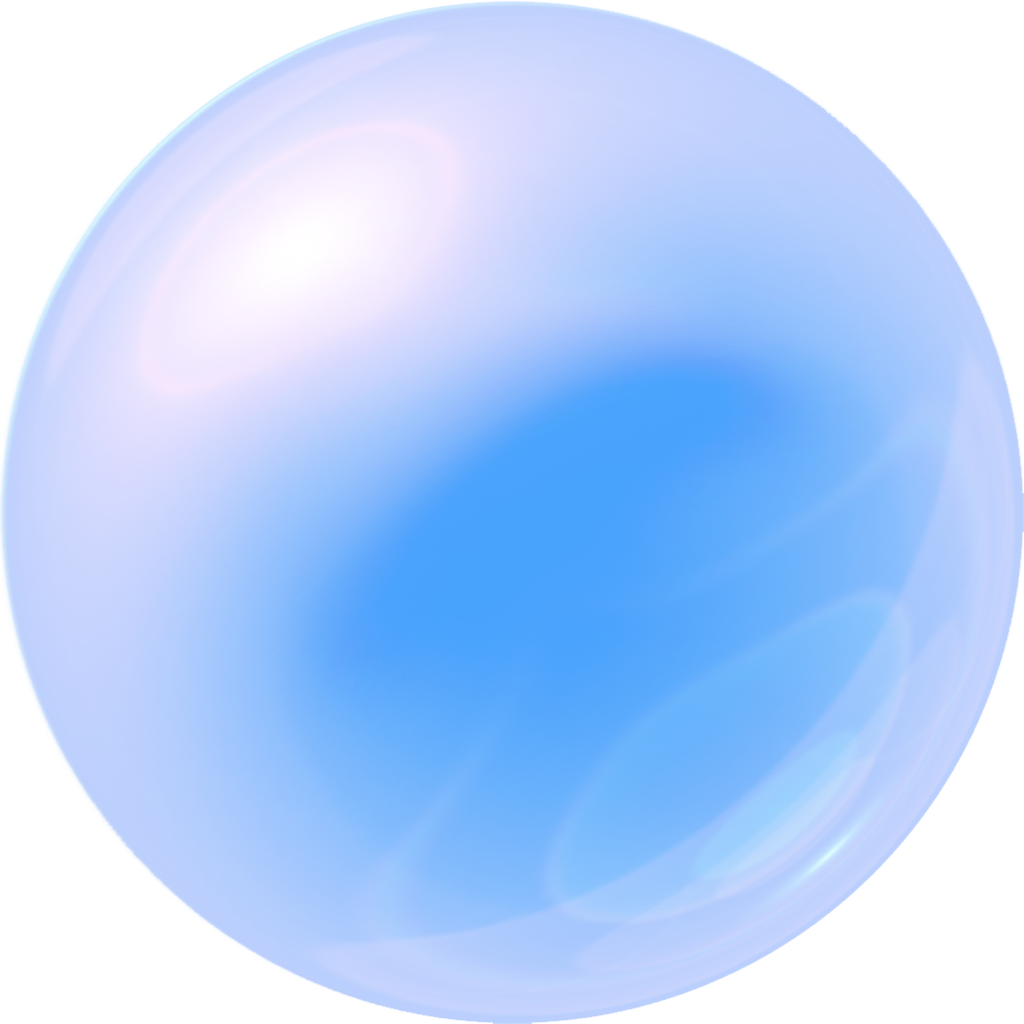 Server program
Machine 2 (Backup)
Thread1
Thread2
recv
Bal = 0
recv
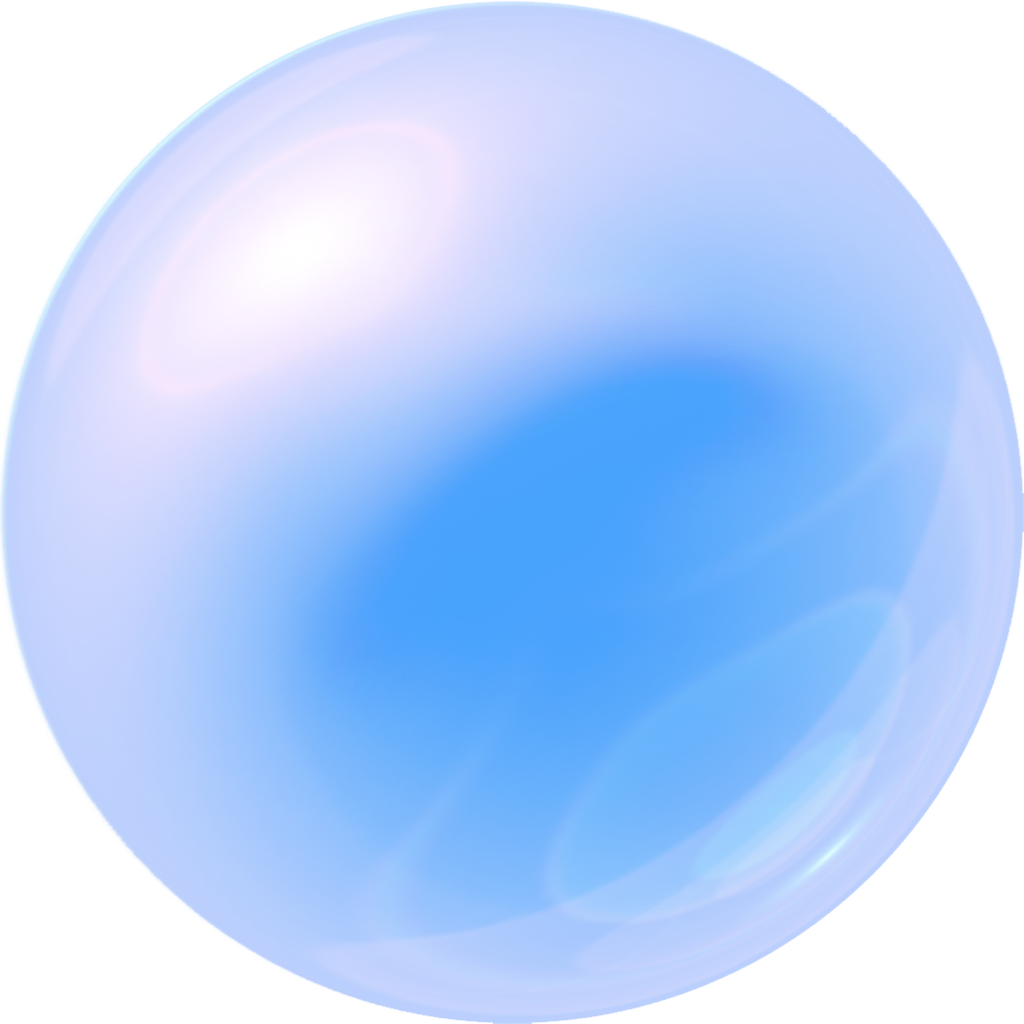 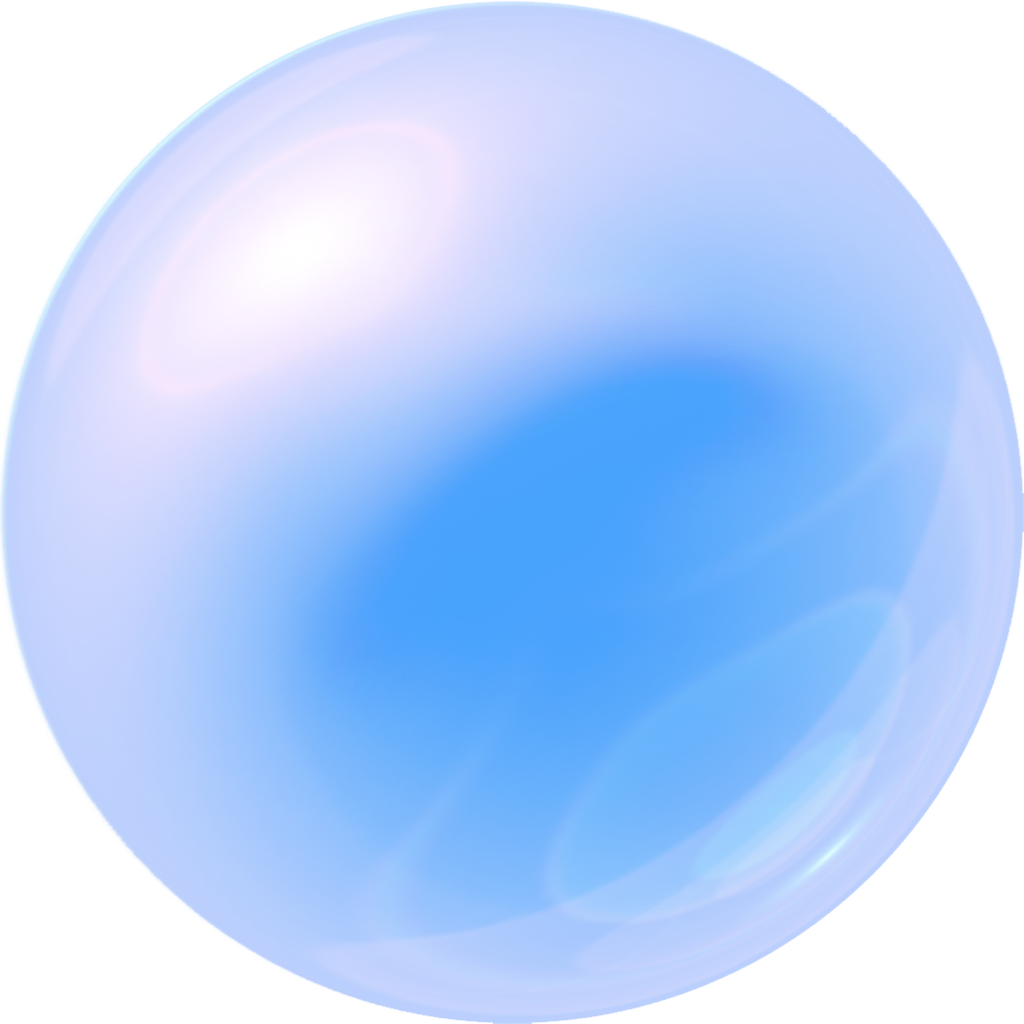 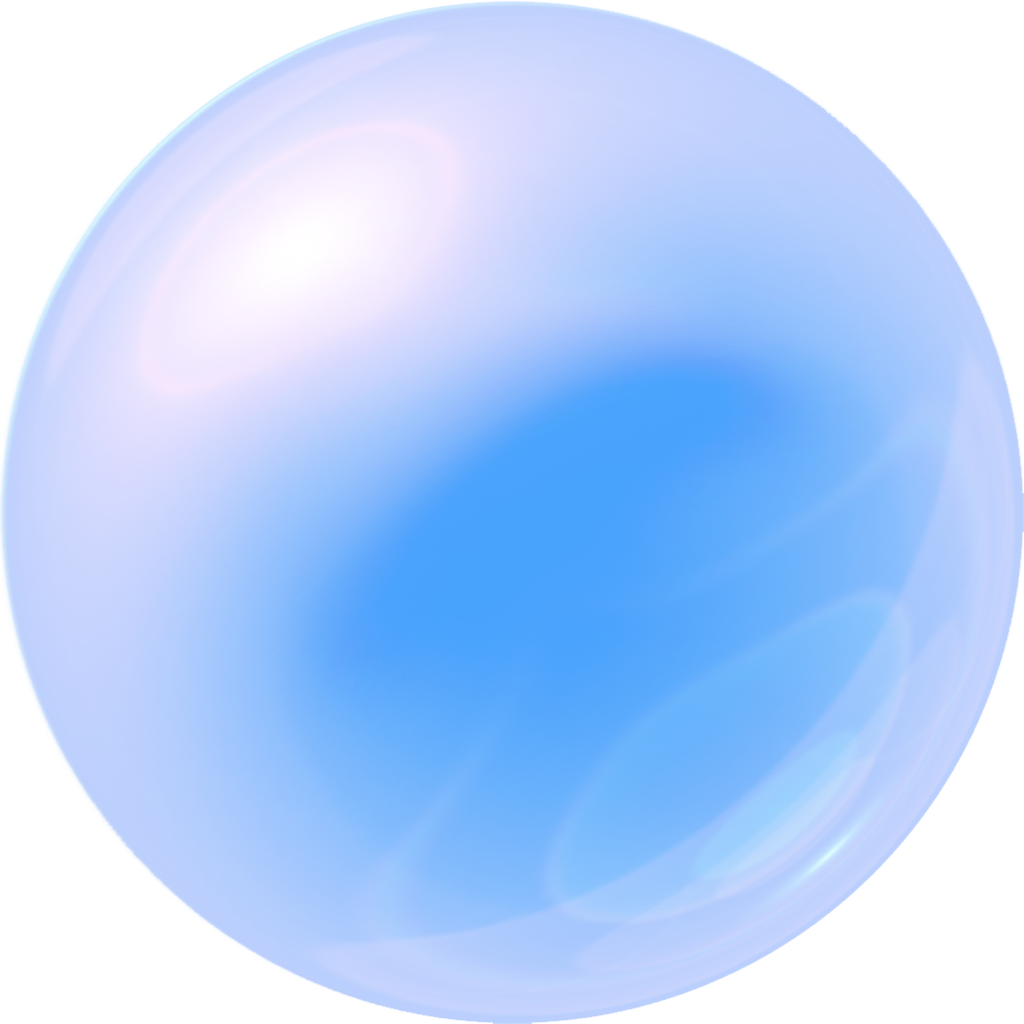 recv
Bal += 1
11
Transparent Checkpoint/Recovery
Replicate a server’s process states and storage
Process states (e.g., memory): leverage CRIU (Checkpoint/Restore In Userspace)
Storage (e.g., files): leverage LXC (Linux Containers)
12
Evaluation Setup
Three replica machines, each has 12 cores with hyper-threading

Evaluated Apache, Mongoose, ClamAV, MediaTomb, and MySQL on their popular performance benchmarks
Spawned benchmarks on a machine in LAN, measure response time
Used 8~12 threads for each server with peak performance

Evaluation questions:
Is Crane easy to use?
What is the Crane’s performance overhead compared to the un-replicated nondeterministic executions?
How welldoes Crane’s paxos components handle replica failures?
13
Ease of Use
All five servers were able to run in Crane without modifications
14
Normalized Response Time
15
Ratio of Inserted Time Bubbles
For every 1,000 requests
16
Handling Replica Failures
Crane has primary and backups

Scenario 1: Killed the primary
Leader election was invoked
Results: took 1.97ms to elect new leader

Scenario 2: Killed one backup
Results: Performance impact was negligible because the other replicas still reached consensus
17
Crane Limitations
Performance slow down
Main source: DMT scheduler [Parrot SOSP '13]

Assumptions on server programs
Use POSIX standard socket APIs
Use Pthreads synchronizations for threads
18
Conclusion
Crane: a transparent SMR system
Create a socket-compatible consensus interface
Leverage [Parrot SOSP '13], our prior DMT runtime system
Address the input timing problem with time bubbling

Evaluation result shows the system is promising

Crane has broad applications. E.g.,
Other replication concepts (e.g., byzantine fault tolerance)
Make program analysis tools more effective [RepFrame APSys '15]

http://github.com/columbia/crane
19
Thank you! Questions?
Crane: transparent SMR
Socket-compatible consensus interface
Leverage DMT runtime system
Address input timing problem with time bubbling
Easy to use, moderate overhead, robust to replica failures

Crane:http://github.com/columbia/crane
20